Magda Komínková															10. listopadu 2016
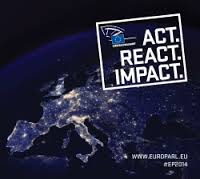 Kontrolní pravomoci Evropského parlamentu
EVS172 Evropský parlament a hlasovací schémata poslanců
Kontrolní Pravomoci
Parlament má řadu kontrolních pravomocí
Umožňují mu vykonávat dozor nad dalšími institucemi
Sleduje správnost využívání rozpočtu EU
Zajišťuje řádné provádění práva EU
EP je ukázkou neustálé proměny institucionální soustavy EU
Zásadní vliv má růst pravomoci EP X některé pravomoci od počátku
Využívá X nevyužívá EP své možnosti?
EVS172 Evropský parlament a hlasovací schémata poslanců
Kontrolní Pravomoci
EP může při své činnosti kontrolovat (využít kontrolu)
Evropskou radu
Radu
Komisi
Soudní dvůr
Evropskou centrální banku
Účetní dvůr
Veřejného ochránce práv
Petiční výbory
EVS172 Evropský parlament a hlasovací schémata poslanců
Evropská rada
Předseda Evropského parlamentu má právo vystoupit na začátku každého zasedání Evropské rady 
Předseda EP seznamuje ER se základními stanovisky EP k tématům, kterým se má ER věnuje
Po každém zasedání předkládá předseda ER Parlamentu zprávu o výsledcích zasedání.
Smlouva o Evropské unii, články 14 a 15
EVS172 Evropský parlament a hlasovací schémata poslanců
Rada EU
Na začátku a v závěru šestiměsíčního předsednictví diskutuje předseda Rady s poslanci EP program předsednictví
Poslanci EP mohou Radě klást otázky k písemnému nebo ústnímu zodpovězení
Poslanci EP mohou Radu vyzvat k zahájení nových politik
Vysoký představitel EU se účastní diskusí plenárních zasedání EP týkajících se zahraniční, bezpečnostní nebo obranné politiky
 Vysoký představitel podává dvakrát ročně EP zprávy 
Články 14 a 16 Smlouvy o Evropské unii
EVS172 Evropský parlament a hlasovací schémata poslanců
Evropská Komise
Evropský parlament schvaluje a zamítá EK
od roku 1994 probíhá tzv. grilování
LS - Evropská rada s přihlédnutím k volbám do Evropského parlamentu navrhuje kandidáta na předsedu Komise – EP rozhoduje o zvolení/nezvolení kandidáta.
EP může Komisi vyslovit nedůvěru a v konečném důsledku ji i rozpustit. 
Doposud neproběhlo
V roce 1999 odstoupila Komise pod vedením Jacquese Santera 
Demokratická kontrola
Komise EP předkládá zprávy - výroční zprávy o činnosti Evropské unie a o plnění rozpočtu. 
Předseda Komise prohlášení o stavu Unie
EP vyzývá Komisi, aby zahájila politické iniciativy
Odpovídá na otázky od EP
EVS172 Evropský parlament a hlasovací schémata poslanců
Evropská Komise – instrumenty její kontroly ze strany ep
Parlamentní otázky
Vyšetřovací výbory
Rozpočtová kontrola 
Schvalování Komise
Vyslovení nedůvěry Komisi
EVS172 Evropský parlament a hlasovací schémata poslanců
Jmenování Komise
Kandidát na post předsedy Komise je vybírán představiteli jednotlivých zemí v rámci Evropské rady na základě výsledků voleb do EP - potřebuje podporu většiny členů EP
Každý kandidát na komisaře prezentuje svou vizi a odpovídá na otázky kladené poslanci – grilování  
EP hlasuje o přijetí sboru komisařů jako celku (poté jsou komisaři jmenováni do funkce Evropskou radou, a to kvalifikovanou většinou)
EVS172 Evropský parlament a hlasovací schémata poslanců
Grilování/slyšení
Každého kandidáta hodnotí výbory EP, které mají v působnosti jeho portfolio.
 1) Písemné odpovědi: kandidát na komisaře musí dodat písemné odpovědi na 5 otázek od poslanců.
 2) Tříhodinové slyšení před příslušnými výbory, přenášené na webu: Kandidát na začátku slyšení přednese maximálně 15minutovou úvodní řeč a poté odpovídá na otázky poslanců. .
 3) Hodnotící schůzka: Příslušné výbory musí během 24 hodin po slyšení dokončit hodnocení. Mohou požádat o doplňující písemné informace.
 4) Zvláštní hodnotící zpráva o každém kandidátovi na komisaře je odeslána Konferenci předsedů výborů a Konferenci předsedů EP a po výměně názorů, prohlásí slyšení za ukončené.
http://www.europarl.europa.eu/sides/getDoc.do?pubRef=-//EP//TEXT+RULES-EP+20140701+ANN-16+DOC+XML+V0//CS&navigationBar=YES
EVS172 Evropský parlament a hlasovací schémata poslanců
grilování
První Barrosova Komise (2004)
Problematická byla nominace maďarského komisaře László Kovácse - politická minulost. 
Italská nominace profesora politologie Rocca Buttiglioneho – proti PSE a  ALDE kvůli jeho neliberálním postojům vůči homosexuálům a vnímání role žen ve společnosti. 
Druhá Barrosova Komise (2009)
V procesu tzv. grilování neuspěla bulharská kandidátka na eurokomisařku pro humanitární pomoc Rumjana Želeva - nedostatečná znalost portfolia humanitárních věcí a její předchozí působení v komerční sféře. 
Junckerova Komise (2014)
v EP neuspěla slovinská kandidátka Alenka Bratušeková, která měla zastávat post komisařky pro energetiku a místopředsedkyně Komise – nahradila ji Violeta Bulcová, která získala portfolio dopravy a vesmíru.
EVS172 Evropský parlament a hlasovací schémata poslanců
Odvolání Komise
Pravomoc existuje již od podpisu zakládacích smluv
EP může vyslovit nedůvěru Komisi na základě článku 234 Smlouvy o fungování EU
V případě podání návrhu je EP povinen hlasovat až po uplynutí tří dnů, a to veřejně. 
K odvolání Komise jsou nutné 2/3 odevzdaných hlasů a současně většina všech poslanců 
Komise odstupuje jako celek a je nahrazena novou jen do konce původního funkčního období
Santer 1999
Finanční skandál na základě zprávy Účetního dvora - opakovaný únik finančních prostředků a špatné hospodaření Komise
Evropský parlament se začal zabývat možností odvolání Komise 
Obvinění se týkalo následujících komisařů: Emmy Boninové, Édith Cressonové, Anity Gradinové, Erkkiho Liikanena, Manuela Marina, Karla von Mierta, Christose Papoutsise, Hanse Van den Broeka, Moniky Wulfové-Mathiesové a J. Santera
Komise odstoupila sama jako celek
EVS172 Evropský parlament a hlasovací schémata poslanců
Pokus o odvolání 2014
27. listopadu 2014 musela Komise čelit první snaze o své odvolání.
 Hlasování o vyslovení nedůvěry vyvolala skupina euroskeptických a nezařazených poslanců kvůli daňové aféře v Lucembursku
Iniciátorům vadilo zejména to, že Komisi vede předseda, který více než dvě desítky let ve funkci premiéra řídil zemi, v níž měly kvůli nižším daním sídla velké společnosti
Neúspěšný pokus o odvolání – pro 101 z celkových 751 europoslanců, 461 jich bylo proti a 88 se hlasování zdrželo
Junckerovu Komisi podpořilo dokonce více poslanců než při červencovém hlasování o zvolení předsedy do čela Komise
EVS172 Evropský parlament a hlasovací schémata poslanců
Odvolání komise
EVS172 Evropský parlament a hlasovací schémata poslanců
Parlamentní otázky – interpelace
Frakce prostřednictvím otázek mohou nejen kontrolovat Komisi a Radu, získávat informace, ale také upozorňovat na problémy na unijní i národní úrovni. 
Otázky mohou být využity jako zvláštní forma obstrukce při jednání o legislativním aktu.
V průběhu roku Parlament předloží Komisi celkově asi 7 – 11 tisíc otázek
poslanci se ptají proto, aby získali informace nebo proto, aby:- kontrolovali činnost - upozorňovali na nedostatky
EVS172 Evropský parlament a hlasovací schémata poslanců
Parlamentní otázky –historie
Parlamentní otázky jsou s institucionálním schématem Unie hluboko spojeny.
 Právo na otázky je stanoveno ve Smlouvách a tato možnost poskytuje lepší institucionální a politickou rovnováhu mezi institucemi 
Možnost poslanců předkládat otázky Komisi a její povinnost na ně odpovídat byla definována již v původní Pařížské smlouvě - Smlouvě o založení ECSC. 
Článek 23 stanovil, že Vysoký úřad bude odpovídat na všechny ústní i písemné dotazy položené plénem nebo jednotlivými poslanci (čl. 23 ECSC).
Římská smlouva neboli Smlouva o EEC na podobě otázek nic nezměnila a v článku 140 zachovala stejné znění
Smlouva o založení Euratom na způsobu podávání otázek se nic výrazného nezměnila (čl. 110 Euratom).
 V době, kdy měl Parlament velmi slabé legislativní i rozpočtové pravomoci, byly otázky považovány za důležitý nástroj, jež dával Parlamentu alespoň nějakou moc. 
V rámci LS jsou parlamentní otázky upraveny článkem 230 Smlouvy o fungování EU 
Problematika je podrobněji upravena Jednacím řádem EP 
Hlava V a kapitola 3, která obsahuje články 128, 129 a 130 se věnuje pouze parlamentním otázkám ke Komisi a k Radě, čl. 131 se věnuje otázkám k ECB
EVS172 Evropský parlament a hlasovací schémata poslanců
Parlamentní otázky
Existují tři základní typy otázek: 

k ústnímu zodpovězení (typ O)
k písemnému zodpovězení
neprioritní (typ E)
prioritní (typ P)
otázky podané v době vyhrazené pro otázky (typ H)
EVS172 Evropský parlament a hlasovací schémata poslanců
Otázky k ústnímu zodpovězení s rozpravou
Otázky s ústní odpovědí upravuje článek 128 JŘ EP 
Minimální počet poslanců - pouze celý výbor, politická skupina nebo nejméně 40 poslanců. 
Otázky musí být předloženy minimálně týden před zasedáním - Komise má čas připravit si odpověď. 
Limit na podání otázky je JŘ stanoven na pět minut
EVS172 Evropský parlament a hlasovací schémata poslanců
Otázky k ústnímu zodpovězení s rozpravou - důvody
Poslanci využívají tyto otázky v případě, že chtějí prodiskutovat legislativní návrhy Komise, hlavní a zásadní otázky EU a otázky mezinárodního zájmu. 
Problematika, která vyžaduje hlubší zapojení většího počtu aktérů. 
K ústnímu zodpovězení bývají pokládány otázky, které jsou spíše širší povahy a nezabývají se technickými informacemi
EVS172 Evropský parlament a hlasovací schémata poslanců
Otázky podané v době vyhrazené pro otázky během plenárního zasedání
Procedura otázek se řídí článkem 129 JŘ EP
V průběhu speciální doby pro otázky může být projednáváno jedno nebo více témat. 
Témata jsou Konferencí předsedů stanovena jeden měsíc před plánovaným jednáním. 
Zasedání se účastní dva až tři komisaři, jejichž agenda souvisí s daným horizontálním tématem. 
Poslanci mají na podání otázky jednu minutu a komisař na ni musí odpovědět ve dvojnásobném čase
Doplňující otázky se musí týkat přímo tématu a o jejich příslušnosti může rozhodnout předseda Konference předsedů
Kontroverzní procedura
EVS172 Evropský parlament a hlasovací schémata poslanců
Otázky podané v době vyhrazené pro otázky během plenárního zasedání - důvody
Mezi zřejmé nevýhody této procedury patří omezené množství témat
Omezené množství komisařů způsobuje, že se komisaři vyjadřují jménem celé Komise
Tento typ otázek je vhodný pro krátké, jednotlivé otázky - vyvolat větší zájem ostatních i veřejnosti. 
O dané téma se zajímá pouze specifická skupina poslanců, která chce získat pozornost ostatních. 
Aktuálnost tématu nebo potřeba veřejné diskuze
Otázky nejsou motivovány ziskem informací, ale převažuje u nich buďto snaha o kontrolu, nebo o vyvolání diskuze
EVS172 Evropský parlament a hlasovací schémata poslanců
Otázky k písemnému zodpovězení
Písemné otázky patří k nejvíce využívané proceduře a JŘ je upravuje v článku 130. 
Dva typy:
Neprioritní - pět otázek měsíčně ve lhůtě šesti týdnů. 
Prioritní otázky - jednu otázku měsíčně ve lhůtě tří týdnů 
Pokud poslanci položí stejnou nebo velmi podobnou otázku předloží sekretariát autorovi kopii předchozí otázky i s odpovědí. 
Každá otázka musí mít daného adresáta; musí být věcná a srozumitelně sepsána; nesmí přesahovat 200 slov; nesmí být urážlivá; nesmí se týkat osobních záležitostí a nesmí obsahovat více než tři podotázky.
EVS172 Evropský parlament a hlasovací schémata poslanců
Otázky k písemnému zodpovězení  - důvody
Výhoda - poslanci obdrží oficiální vyjádření Komise, které je veřejně přístupné a které mohou využít v budoucnosti. 
Písemné odpovědi jsou vyžadovány v citlivých otázkách a v případech, kdy je potřeba hlubší příprava odpovědi
 Tento typ otázek bývá využit v případě porušení práva EU a pokud poslanci žádají technické informace 
Nevýhoda - obrovské množství otázek- termíny pro zodpovězení otázek nereálné
EVS172 Evropský parlament a hlasovací schémata poslanců
Přehled všech typů otázek při přepočtu na jednoho poslance 2009 – 2014
EVS172 Evropský parlament a hlasovací schémata poslanců
Podíl stran na jednotlivých typech otázek v průběhu sedmého volebního období
EVS172 Evropský parlament a hlasovací schémata poslanců
Struktura otázek mezi stranami v průběhu sedmého volebního období
EVS172 Evropský parlament a hlasovací schémata poslanců
Obecné důvody - Poslanci se ptají,  aby:
získali informace 
podpořili určitou činnost 
pro sebe získali osobní publicitu
podali žádost o vysvětlení nějakého jednání
kontrolovali ministry v kontroverzních oblastech jejich politiky 
útočili na ministry ve složité politické situaci
eliminovali množství heterogenních témat
představili různorodé zájmy
budovali svoji pověst v některých konkrétních otázkách
vynutili kompromis ze strany vlády
odsunuli rozhodnutí vlády
upozornili na chyby
shromáždili opoziční síly k nátlaku na vládu
zdramatizovali situaci (Wiberg 1994: 30-31)
EVS172 Evropský parlament a hlasovací schémata poslanců
Parlamentní otázky
Otázky mohou být pokládány také v případě, že v nich poslanci nejsou zcela zainteresováni
Zájmové skupiny, lobbisti, úředníci z národních států, občané mohou využívat institut parlamentní otázky skrze poslance. 
X
Dokonce někdy úředníci Komise předpřipraví otázku, kterou poslanec podá opět ke Komisi, čímž se můře EK pokusit obhájit své postoje
EVS172 Evropský parlament a hlasovací schémata poslanců
Tabulka 2- Výběr typu otázky
Zdroj: autorka (upraveno dle textu Sáchez de Dios, Wiberg 2011)
Výběr typu otázky
EVS172 Evropský parlament a hlasovací schémata poslanců
Prohlášení o stavu unie
Výroční zpráva – vždy na podzim 
Vede k pracovnímu programu
Nová Meziinstitucionální dohoda o zdokonalení tvorby právních předpisů
Hlavní témata 2016:
Evropa musí rozsáhle investovat do svých mladých lidí, uchazečů o zaměstnání a startupů.
Ambiciózní investiční plán pro Afriku – záchrana pro ty, kteří by jinak mohli riskovat nebezpečnou cestu za lepším životem.
Navrhujeme bezplatné bezdrátové připojení k internetu pro každou evropskou obec a město do roku 2020.
Novináři, vydavatelé a autoři by měli být za svou práci dostávat spravedlivou odměnu, bez ohledu na to, kde byla vytvořena a sdílena.
Budeme bránit naše hranice prostřednictvím nové Evropské pohraniční a pobřežní stráže.

https://ec.europa.eu/priorities/state-union-2016_cs
EVS172 Evropský parlament a hlasovací schémata poslanců
Vyšetřovací výbory
Zkoumání obvinění z porušování práva Unie nebo nesprávného postupu při jeho uplatňování členskými státy či institucemi 
Od Maastrichtské smlouvy (v současnosti jsou zakotvené v článku 226 smlouvy o fungování EU). 
Vyšetřovací výbor může předvolat svědky a vyžádat si podklady, ale dotčená instituce nebo členský stát samy posoudí, koho a co uvolní. 
Mohou odmítnout spolupráci s odvoláním na národní nebo veřejnou bezpečnost. 
Na pravidlech pro vyšetřování se EP musí shodnout s Radou a Komisí.
EMIS vyšetřuje skandál „dieselgate“ a PANA skandál Panama Papers. 
Od Maastrichtu celkem pět – např. epidemie slintavky a kulhavky v letech 96/97
EVS172 Evropský parlament a hlasovací schémata poslanců
Další pravomoci vůči komisi
Poslanci vydat také písemná prohlášení - pouze věci ve výlučné působnosti Unie a která nejsou oficiálním aktem Parlamentu, ale pouze iniciativou autora a signatářů prohlášení (čl. 136 Jednacího řádu). 
Poslanci mají také možnost předložit návrh aktu Unie - předložení aktu ke Komisi
EVS172 Evropský parlament a hlasovací schémata poslanců
Soudní dvůr
Parlament může Soudní dvůr požádat, aby zahájil řízení proti Komisi nebo Radě v případě, že jednaly v rozporu s právními předpisy EU.
Parlament může společně s Radou požádat Soudní dvůr o vytvoření specializovaných soudů. 
Roku 2005 byl zřízen Soud pro veřejnou službu Evropské unie pro řešení právních sporů mezi Evropskou unií a jejími zaměstnanci.
Smlouva o fungování Evropské unie, články 257, 263
EVS172 Evropský parlament a hlasovací schémata poslanců
Evropská centrální banka
Prezident, viceprezident a Výkonná rada jsou jmenováni Evropskou radou po konzultaci s Evropským parlamentem.
Prezident ECB předkládá plénu výroční zprávu banky a účastní se pravidelného dialogu o měnových otázkách s Hospodářským výborem.
Smlouva o fungování Evropské unie, články 283, 284
EVS172 Evropský parlament a hlasovací schémata poslanců
Účetní dvůr
Účetní dvůr předkládá výroční zprávu o plnění rozpočtu EU za předchozí rok Radě a Evropskému parlamentu. 
Na základě zprávy Parlament rozhoduje, jestli schválí nebo neschválí způsob, jakým Evropská komise plnila rozpočet. 
V kladném případě udělí absolutorium.
Členy Účetního dvora jmenuje Rada po konzultaci s Evropským parlamentem.
Smlouva o fungování Evropské unie, články 286, 287
EVS172 Evropský parlament a hlasovací schémata poslanců
Veřejný ochránce práv
Parlament volí evropského veřejného ochránce práv. 
Veřejný ochránce práv o svých zjištěních informuje Evropský parlament a předkládá výroční zprávu poslancům EP.
Za mimořádných okolností může veřejného ochránce práv odvolat Soudní dvůr na žádost Parlamentu. V
Veřejný ochránce práv může zahájit šetření z vlastního podnětu.
Smlouva o fungování Evropské unie, články 228
EVS172 Evropský parlament a hlasovací schémata poslanců
Petice
Každý občan, obyvatel, podnik či organizace v EU může Evropskému parlamentu podat petici týkající se práva EU.
Parlament může zřídit vyšetřovací výbor, aby přezkoumal porušování práva EU členskými státy.
Smlouva o fungování Evropské unie, články 226,227
EVS172 Evropský parlament a hlasovací schémata poslanců